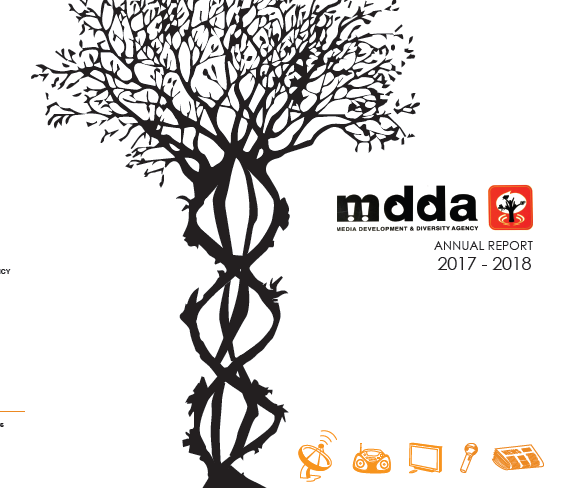 Access to diversified media for alla
PRESENTATION 
Portfolio Committee on Communications: 
Allegations of Governance Irregularities
1
CONTENTS
INTRODUCTION
COMPLAINTS RECEIVED 
PHASE I INQUIRY: IRREGULAR STAFF APPOINTMENTS
PHASE II INQUIRY: IRREGULAR STAFF APPOINTMENTS
GOVERNANCE ISSUES AS IDENTIFIED BY THE CAC INQUIRY
REMEDIATION MEASURES
2
Introduction
The  MDDA Board was requested to attend a meeting with the PCC to advise on allegations of “governance irregularities”
The presentation which follow aims to provide the PCC with a report on these matters.
3
Complaints received
During May 2021 complaints were received by Deputy Minister Thembi Siweya, Acting Minister Khumbudzo Ntshavheni and the PCC regarding contractual and other human capital-related issues pertaining to the MDDA.
On 21 May 2021, the then acting Chairperson of the Board Dr Hlengani Mathebula requested the Corporate Affairs Committee (“CAC”) of the MDDA to conduct an inquiry into these allegations.
Most of these complaints were not new as they were first expressed during February / March 2019.
4
Complaints received…cont
Due largely to time pressures and procedural convenience, the CAC decided during May 2021 to divide the inquiry into two phases:
Phase I related to the complaint that the Chief Financial Officer was irregularly appointed to a permanent position and Phase II of the inquiry dealt with the remaining complaints pertaining to allegations of irregular appointments of other junior staff members.
5
Phase I of the Inquiry into allegations of irregular staff appointments
In its deliberations of these matters the CAC and the MDDA Board was reliant on Section 12 (6) of the Media Development and Diversity Agency Act, No. 14 of 2002, which states that “The terms and conditions of service of the chief executive officer and other staff of the Agency, including their remuneration, allowances. pensions and other service benefits, are determined by the Board.”
6
Phase I of the Inquiry into allegations of irregular staff appointments…cont
A report from Phase I of the inquiry, which considered the contract of the CFO, was subsequently presented by the CAC to the MDDA Board on the 4th June 2021. This report highlighted that 
the CAC considered several relevant documents and held interviews in its attempt to verify the accuracy of and interrogate the substance of the complaint.
the CAC considered a report from the then ACEO, Ms Potye, which was submitted to a meeting of the Board and was dated October 2018, and which included a request (paragraph 3.4 Chief Financial Officer’s appointment) “The position of CFO was filled mid-September 2018, after a successful recruitment process. The board is requested to ratify this permanent appointment.”
7
Phase I of the Inquiry into allegations of irregular staff appointments…cont
The investigation during May 2021 also revealed that Ms Potye, in her capacity as ACEO of the MDDA, signed the CFO’s letter of appointment, on 1 September 2018, which letter is silent to the term of the CFO’s appointment and, therefore, on the face of it constitutes a permanent appointment. 
Ms Potye failed to ensure that the CFO had a signed employment contract. It must be emphasised that Ms Potye for the first time informed the MDDA Board during May 2021, by means of the CAC interviews, that the CFO never had a signed employment contract.
8
Phase I of the Inquiry into allegations of irregular staff appointments…cont
During the May 2021 CAC interview process Ms Potye informed the CAC that the CFO maintains that he applied for a permanent position.
The CAC’s investigation further revealed that during or about 2018 the MDDA’s previous financial manager (Mr Mutsvedu) had instructed that a recruitment agency head hunt for suitable CFO candidates on the basis that the successful candidate would be appointed on a permanent basis.
The procurement process that was followed (including Purchase Order and Invoices and proposals received from recruitment agencies refer to the “permanent appointment of the CFO”
9
Phase I of the Inquiry into allegations of irregular staff appointments…cont
The net result therefore was that the CFO had applied for a permanent position, and the MDDA also appointed the CFO on a permanent basis, as per the letter of appointment signed by Ms Potye. 
It was also considered that imposing a 5-year employment contract on the CFO would constitute a unilateral change in working conditions of the CFO and therefore expose the MDDA to litigation. The CAC recommended to the MDDA board on 4 June 2021 that the permanent appointment of the CFO be “ratified” (i.e., be confirmed) in order to ensure that there is no uncertainty in respect of whether the CFO was and is appointed on a permanent basis.
The MDDA Board proceeded to ratify (confirm) the permanent appointment of the CFO.
10
Phase I of the Inquiry into allegations of irregular staff appointments…cont
A Resolution was also taken to apply consequence management to the CEO, Ms Potye, who was then subjected to a disciplinary enquiry in respect of her failure to ensure that the CFO has a signed employment contract. 
The findings of the Chairperson of the disciplinary enquiry exonerated Ms Potye, however the MDDA Board following the obtaining of legal advise was of the opinion that the findings of the Chairperson were flawed and have referred the matter to the Labour Court for review.
Ms Potye is currently on suspension pending the outcome of an LRA S188A Incompatibility Inquiry (which  began in July 2022).
11
Phase I of the Inquiry into allegations of irregular staff appointments…cont
The MDDA CEO has from February 2022, to date, referred complaints to the Minister in the Presidency, the Office of the Public Service Commission and the Public Protector.
The CEO is claiming to be a whistle-blower and alleges that the MDDA Board has “illegally/irregularly” changed/altered the CFO’s term of appointment. 
The MDDA Board has diligently responded to all the complaints received, including documentation requested, within the timelines as stipulated by the relevant bodies processing the CEO’s complaints.
The failure to conclude on the CFO’s contract of employment was also raised by the AGSA in the 2021/22 external audit process, however the matter was not regarded as a material finding and has therefore not been included in the AGSA Audit Report. The AGSA has referred the matter to the MDDA Board for appropriate management during the 2022/23 financial year.
12
Phase II of the Inquiry into allegations of irregular staff appointments
A report from Phase II of the inquiry, which considered the allegations of irregular appointment pertaining to Ms D. Lebea, Ms M. Ndawonde, Mr M. Tsotetsi and Ms T. Sibeko, and allegations as regards Ms Síbeko’s extended, irregular sick leave  was subsequently presented by the CAC to the MDDA Board on the 28th July 2021. 
The allegations indicated that Ms D. Lebea, Ms M. Ndawonde, Mr M. Tsotetsi had been irregularly appointed, that Ms T. Sibeko had been irregularly reappointed following a disciplinary process. Ms Sibeko was also alleged to have received irregular salary payments during a period of extended sick leave.


-
13
Phase II of the Inquiry into allegations of irregular staff appointments cont…
The Phase II Inquiry Report from the CAC recommended as follows:
CAC recommendations in respect of Ms Sibeko: 
Ms Sibeko was indeed on sick leave from the 30 March 2017 – 30 November 2017 and Ms Sibeko received her full salary during this same period, including her cellphone allowance and a bonus. As Ms Sibeko qualified for 36 days of sick leave, the balance of the time should be calculated and considered unpaid leave. 
It was therefore recommended that Ms Sibeko pay the money back to MDDA alternatively Ms. Sibeko repay the allowances and incentives for the period of incapacity, while the overpayment of her salary during her period of incapacitation is noted in her personnel file.
14
Phase II of the Inquiry into allegations of irregular staff appointments cont…
CAC Recommendations regarding Ms Ndawonde:
Although it seems that Ms Ndawonde applied for the post before it was advertised, and that her appointment was irregular, she has signed a contract of employment on the 3 January 2017. There is no period of employment in the contract, which indicates that the contract is for permanent employment. The CAC proposal was that the MDDA Board ratifies this appointment.
15
Phase II of the Inquiry into allegations of irregular staff appointments cont…
CAC Recommendations regarding Ms Lebaea:
Although it is unclear how she obtained the position of Project Officer: Research, Training and M&E, there is a strong possibility that her appointment was irregular. However, she signed a permanent contract for employment from the 1 December 2016 for the position of Project Coordinator: Research, Training and M&E.
The CAC proposal was that the MDDA Board ratifies this appointment.
16
Phase II of the Inquiry into allegations of irregular staff appointments cont…
CAC Recommendations regarding Mr Motsamai Tsotetsi:
Mr Tsotetsi did not have the required Bachelors degree when he was employed in 2015, his appointment was irregular. However, since his employment, Mr Tsotetsi has completed various courses and is currently enrolled in a Bachelors degree.
The CAC proposed that the MDDA board ratifies this appointment, with a proviso that Mr Tsotetsi completes his Bachelors degree in Commerce in Information and Technology Management within 5 years. Failure to do so will lead to the demotion of Mr Tsotetsi.
17
Phase II of the Inquiry into allegations of irregular staff appointments cont…
The MDDA Board requested a legal opinion to consider the legal risk and implications of the recommendations made in the report. A legal opinion was obtained and considered by the Board on the 8th October 2022. Following receipt of the legal opinion the MDDA Board took the following decisions: 
In respect of Ms. Lebea and Ms. Ndawonde:
the employees be requested to resign. 
Should they resign, the matter shall be finalized. 
However, should they refuse to resign the organization must refer the matter to the Labour court to have their appointment declared irregular and seek an order terminating the contract of employment and requesting that the labour court determine the validity of the abovementioned employees in terms of section 158(1)(h) of the Labour Relations Act. Such proceedings must be instituted without unreasonable delay.
18
Phase II of the Inquiry into allegations of irregular staff appointments cont…
In relation to Mr. Tsotetsi: 
He must be placed into the position of IT Specialist (as a demotion) as advertised at the time on condition that he acquires the relevant qualification within a defined period.  
Should Mr. Tsotetsi not agree, the matter must be referred to the Labour court to determine the validity of the abovementioned employees in terms of section 158(1)(h) of the Labour Relations Act. Such proceedings must be instituted without unreasonable delay.
19
Phase II of the Inquiry into allegations of irregular staff appointments cont…
In relation to Ms Sibeko 
Ms Sibeko had been reinstated as a result of a CCMA process and therefore had not been irregularly appointed.
Ms Sibeko had however, been granted irregular sick leave on full pay, which was longer than the period authorised by the MDDA policy (i.e. a thirty-six day sick leave period over a period of thirty-six months)
The organization should therefore initiate processes to recover the monies paid to Ms Sibeko, whilst she was on sick leave within a 24-month period, from date of notice to Ms Sibeko.
20
Phase II of the Inquiry into allegations of irregular staff appointments cont…
Ms D. Lebea and Ms M. Ndawonde have opted not to resign. An internal investigation revealed that there was insufficient supporting evidence to proceed to the Labour court to determine the validity of the appointment of these employees in terms of section 158(1)(h) of the Labour Relations Act. 
Ms D. Lebea, Ms M. Ndawonde and Ms Sibeko, did however mislead the organisation as regards the circumstances surrounding Ms D. Lebea and Ms M. Ndawonde’s appointments and therefore consequence management has been applied relating to charges of dishonesty as regards these employees. The disciplinary processes are currently underway.
Mr Tsotetsi opted to accept the demotion and a settlement agreement was concluded.
21
Phase II of the Inquiry into allegations of irregular staff appointments cont…
Ms Sibeko has lodged a counterclaim relating to her overpayment due to irregular/lengthy sick leave.
The counterclaim relates to statutory payments owing to SARS, which was deducted, but never paid over to SARS. 
The counterclaim is being processed and the repayment by Ms Sibeko, will be addressed thereafter.
22
Governance Issues as identified by the CAC Inquiry
The Human Resources business unit and system failures, thus exposing the organisation to legal and other risks.
MDDA Executive Management paralysis in failing to resolve HR issues timeously,  in the absence of Board intervention.
MDDA internal communication seems to be problematic despite assurances from the CEO that the organisational culture has improved significantly in recent years.
HR filing management system in disarray. 
Leaking of confidential information by staff members.
23
Remediation Measures
Interventions as instituted by the MDDA Board are as follows:
Consequence management has been applied to erring staff members (Ms. Z. Potye, Ms. D. Lebea, Ms. N. Ndawonde and Ms T. Sibeko).   
Mr M. Tsotetsi has been demoted and the process to recover payments to Ms T. Sibeko has commenced.
The MDDA has conducted an audit of all personnel files. 
An experienced HR Manager and HR Officer have been appointed and the HR policies reviewed to ensure that internal controls are strengthened.
An investigation is underway as regards the leaking of confidential information and consequence management will be applied in this regard.
Letters have been written to funders to advise them that although the CEO has been placed on suspension, the organisation remains committed to fulfilment of its mandate and functions.
24
Thank you
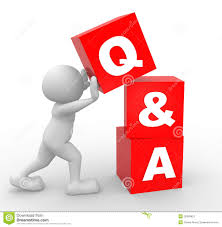 25